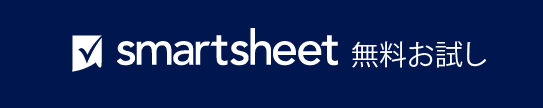 アカウント マッピング テンプレート サンプル
SEA-TECH INDUSTRIES
作成者
V. Fries
0000/00/00
D. Nguyen
––––––––––––––––––––
社長
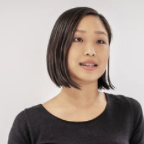 E. Fitzgerald
––––––––––––––––––––
バイス プレジデント
N. S. Kahn
––––––––––––––––––––
バイス プレジデント
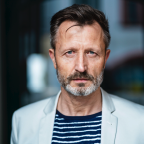 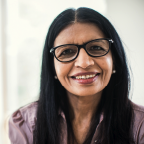 D. Martin
––––––––––––––––––––
予算アナリスト
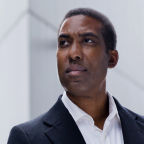 Y. Honda
––––––––––––––––––––
管理者
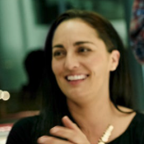 J. Lipton
––––––––––––––––––––
顧客窓口
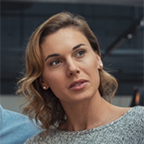 N. Peart
––––––––––––––––––––
技術サポート
N. Schon
––––––––––––––––––––
アナリスト
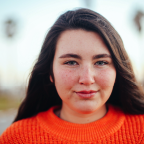 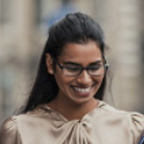 F. A. Sinatra
––––––––––––––––––––
予算アナリスト
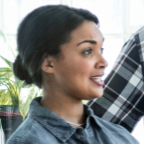 F. Cortez
––––––––––––––––––––
福利厚生マネージャー
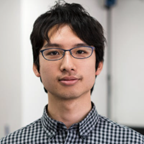 J. Byrne
––––––––––––––––––––
返品担当マネージャー
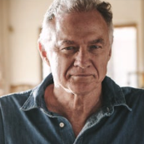 S. Lee
––––––––––––––––––––
テクニカル アナリスト
E. Haines
––––––––––––––––––––
アナリスト
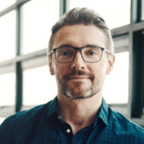 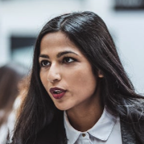 S. Chavez
––––––––––––––––––––
給与管理者
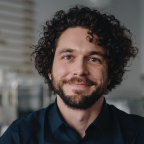 H. Jones Jr.
––––––––––––––––––––
給与担当
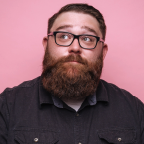 R. Halford
––––––––––––––––––––
返品担当マネージャー
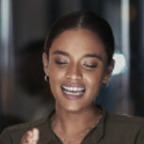 M. Smith
––––––––––––––––––––
テクニカル アナリスト
G. Lee
––––––––––––––––––––
アソシエイト
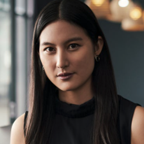 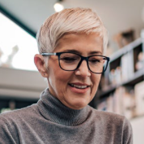 R. Faulkner
––––––––––––––––––––
アナリスト
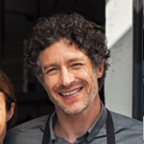 アカウント マッピング テンプレート サンプル
T. Anderson
––––––––––––––––––––
プロジェクト マネージャー
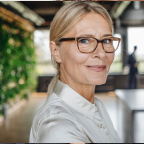 Q. Gupta
––––––––––––––––––––
プロジェクト コントロール
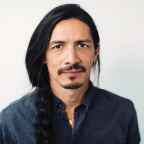 J. Abreu
––––––––––––––––––––
プロジェクト マネージャー
V. Li
––––––––––––––––––––
プロジェクト コントロール
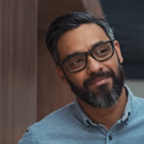 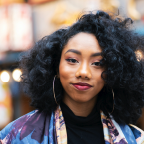 V. Fries
––––––––––––––––––––
アソシエイト
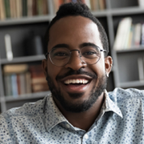 L. Putnam
––––––––––––––––––––
主任管理者
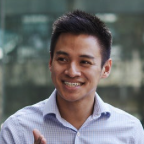 G. Simmons
––––––––––––––––––––
アナリスト
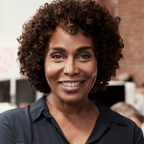 J. Kirby
––––––––––––––––––––
アソシエイト
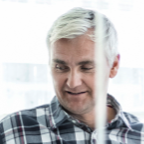 V. Curley
––––––––––––––––––––
アソシエイト
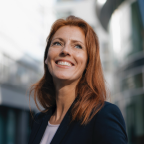 E. Green
––––––––––––––––––––
アソシエイト
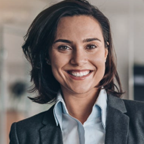 N. Adams
––––––––––––––––––––
アナリスト
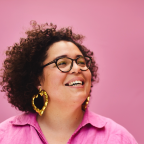 J. Brown
––––––––––––––––––––
ディレクター
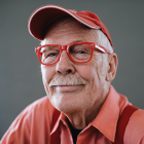 J. Doe
––––––––––––––––––––
アソシエイト
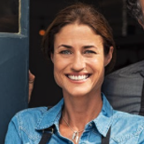 P. Stanley
––––––––––––––––––––
アナリスト
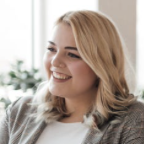 アカウント マッピング